unbillable-hrs.com
Better marketing for your firm.
in this template: account planning tips
This template is brought to you by:
unbillable hours – the podcast
(where Ash and Flo riff about better professional services marketing)

It’s part of the show notes to our S3E3, “Account planning,” with Ute Wellenberg.Get it here, for example: https://unbillable-hrs.com/s3e3-account-planning/* 


*or listen to it on Apple Podcast, Amazon Music, Google Podcasts, Spotify, or Stitcher!
ubhrs’ tips for getting you invited:
Step 1: Just ask (like, literally)
Step 2: Offer contributions:
A 10-min “market trend” presentation
A 30 “messaging” training
An “existing content overview” session
A full “value prop refinement” breakout
…
Step 3: Prepare
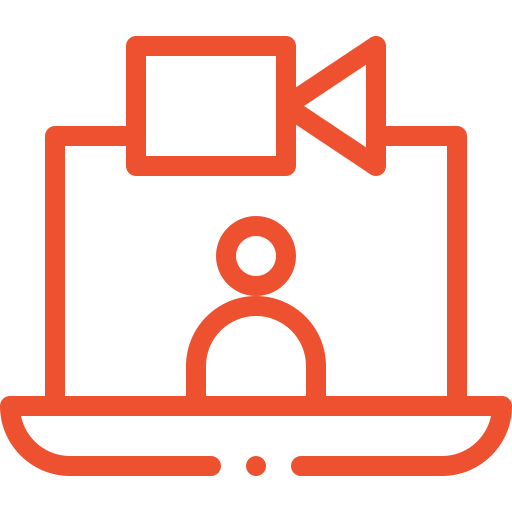 Ute’s* tips for planning success:
Start with a diverse account planning team, make sure you include lots of perspectives from within the firm – including marketing’s!
Define your purpose and vision for the account, break your vision down for the next 24-36 months and set concrete mid-term goals
Develop strategies for how the client can meet key objectives (i.e., your suggestions for initiatives)
Derive the actions that your company will take to support the client long-term (i.e., your offerings)
Create value propositions by turning your strategies into projects for your client (i.e., your pitches)
Craft long-term, trusted relationships as a result!

*Courtesy of Ute Wellenberg
unbillable-hrs.com